Yerbilimleri Uygulama ve AraŞtIrma Merkezi
Toplam 5 kişiden oluşmaktadır: 

 Müdür:Doç.Dr.Üner Çakır
 Müdür Yardımcısı: Doç.Dr Elif Varol
 Bilgisayar İşletmeni: Aynur Aydoğan
 Teknisyen: Ayhan Dedeoğlu
 Yardımcı Hizmetli: Gülizar Yıldız
FAALİYETLER 
1. YerbIlimleri Dergisi
● Yayın kurulu: 
    Baş Editör: Doç.Dr.  Elif Varol 
    Editörler:    Erman Özsayın  
                        Burcu Kahraman        
   olarak yeniden oluşturulmuştur

● Nisan, Ağustos ve Aralık sayılarının     
    basımı ve dağıtımı yapılmıştır. 

● Abonelerle ilgili güncelleme yapılmış ve  
    baskı sayısı 400 adet olarak yeniden
    düzenlenmiştir. 

●Dergiye Elektronik ortamda 
   http://www.yerbilimleri.hacettepe.edu.tr 
   adresinden  ulaşılabilmektedir.
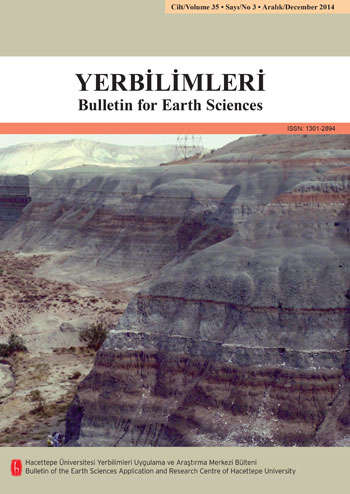 FAALİYETLER 
2. Laboratuvar Hizmetleri
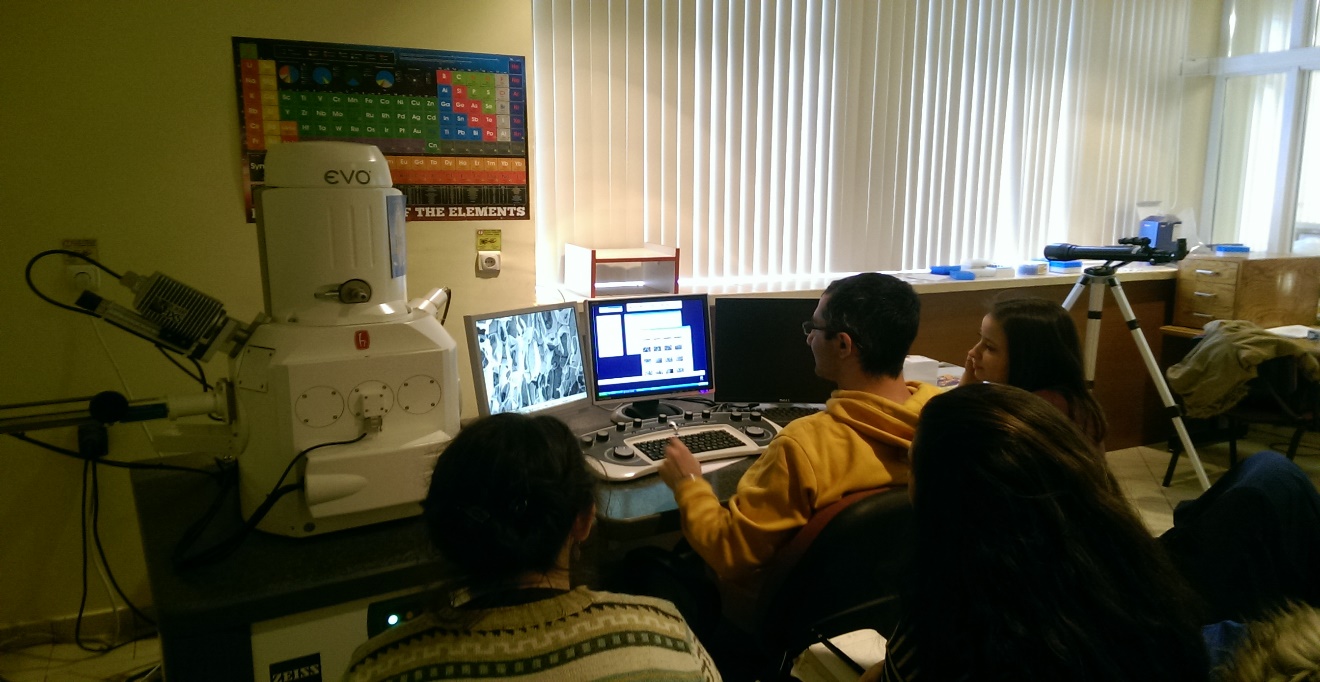 YUVAM gerçek ve tüzel kişilere    
   laboratuvar hizmeti vermekte,    
   araştırmacılar, laboratuvar  
   sorumluları ve döner sermaye işletme  
   müdürlüğü arasındaki  koordinasyonu 
   sağlamaktadır.  Bu kapsamda:
● Hizmet fiyatları güncellenmiştir.

● Laboratuvarlara göre yapılan işler      
   aşağıda tablolar  halinde verilmiştir: